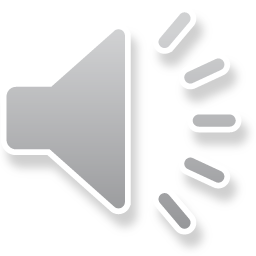 Present simple (negative forms)
Cuarto
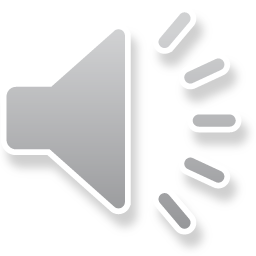 Recordemos, Verb to do
I
You
He
She
It
We
They
Do
Do
Does
Does
Does
Do
Do
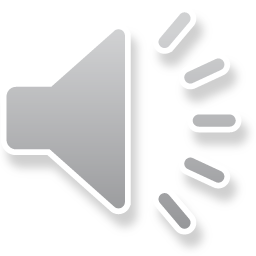 Verb to do (negative form)
I
You
He
She
It
We
They
Do
Do
Does
Does
Does
Do
Do
NOT
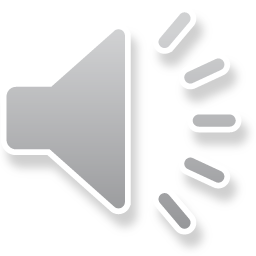 PRESENT SIMPLE, NEGATIVE FORMS
Usaremos el verbo “To do” para realizar una oración negativa

*Ten en cuenta que To do es el verbo hacer, sin embargo, en este caso significa “No”

Example: 
She dances salsa  She does not (doesn’t) dance salsa
Recordemos que, cuando hablábamos de He/She/It le agregábamos una ‘s’ al verbo
Y cuando realizamos una negación, la ‘s’ desaparece
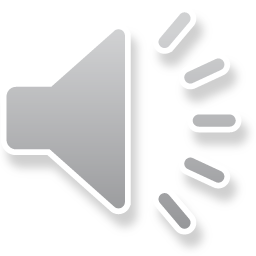 Miremos más ejemplos…
I do not (don’t) like orange juice  No me gusta el jugo de naranja
They don’t (do not) drink milk  Ellos no toman leche
He doesn’t (does not) eat meat  Él no come carne 
You do not (don’t) have to write your name  No tienes que escribir tu nombre
Mary (she) does not (doesn’t) do exercise  Mary no hace ejercicio
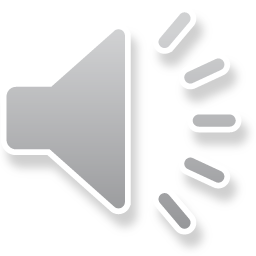 Activity
Escribe:
Cinco oraciones afirmativas    Example: She sings opera
Cinco oraciones negativas       Example: She does not (doesn’t) sing opera
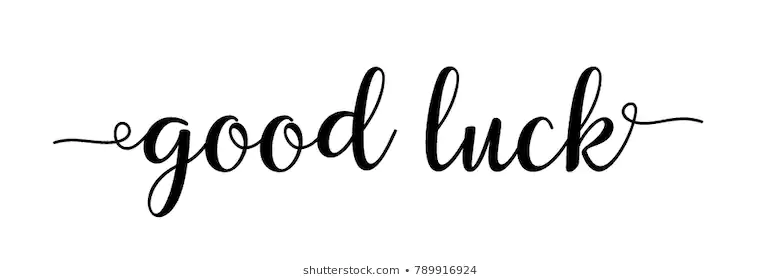